Инновационное развитие выставочной библиотечной работы
Заседание ГМО школьных библиотекарей г.Нижневартовска
2010г.
Формы представления материала
Перечень книг с гиперссылками;
Мультимедийная презентация;
Мультимедийная презентация с интерактивной навигацией;
выставки полностью оцифрованных изданий; 
полные цифровые авторские коллекции произведений  и др.
Электронная книжная выставка
Электронная презентация выставки
Виртуальная книжная выставка
Виртуальная книжная выставка -
Это публичная демонстрация в сети Интернет с помощью средств веб-технологий виртуальных образов специально подобранных и систематизированных произведений печати и других носителей информации, рекомендуемых удалённым пользователям библиотеки для обозрения, ознакомления и использования.
Виртуальная выставкапредполагает:
Виртуальную презентацию изданий, раскрывающую их содержание;
Доступ к материалам библиографического, фактографического, энциклопедического характера, существующим в электронном виде и доступным через Интернет
Достоинства виртуальной выставки:
Возможность представить издания, не снимая их с полки;
Гипертекстовые ссылки на полные тексты или фрагменты документов;
Многоаспектность охвата темы;
Предоставляет доступность к недоступному; 
Мультимедийные эффекты;
Интерактивное взаимодействие с пользователем;
Возможность не ограничивать время существования экспозиции;
Привлечение удалённых пользователей библиотеки
Структура выставки:
Предисловие к выставке;
Художественное представление книги;
Библиографическое описание книги;
Аннотация представляемой книги;
Дополнительные данные: оцифрованные выдержки из книги, рецензии, отзывы, иллюстрации и т.д.
Ссылки и гиперссылки на ресурсы Интернет
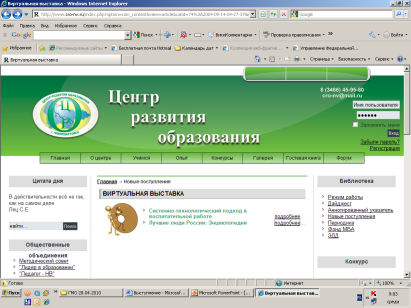 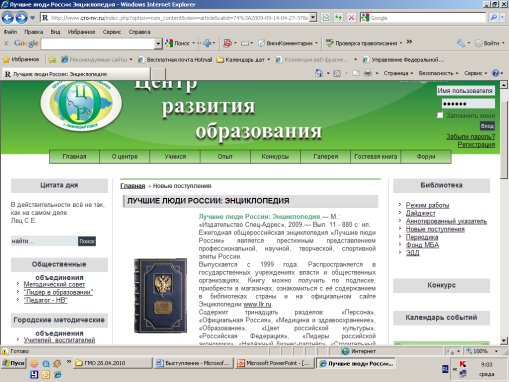 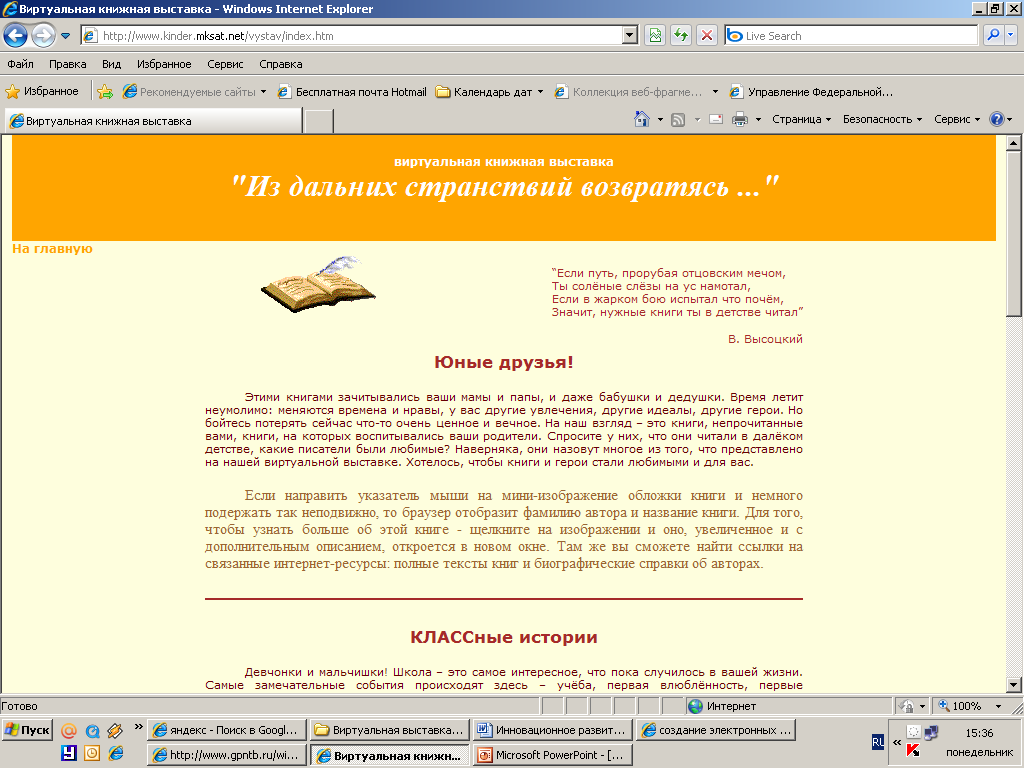 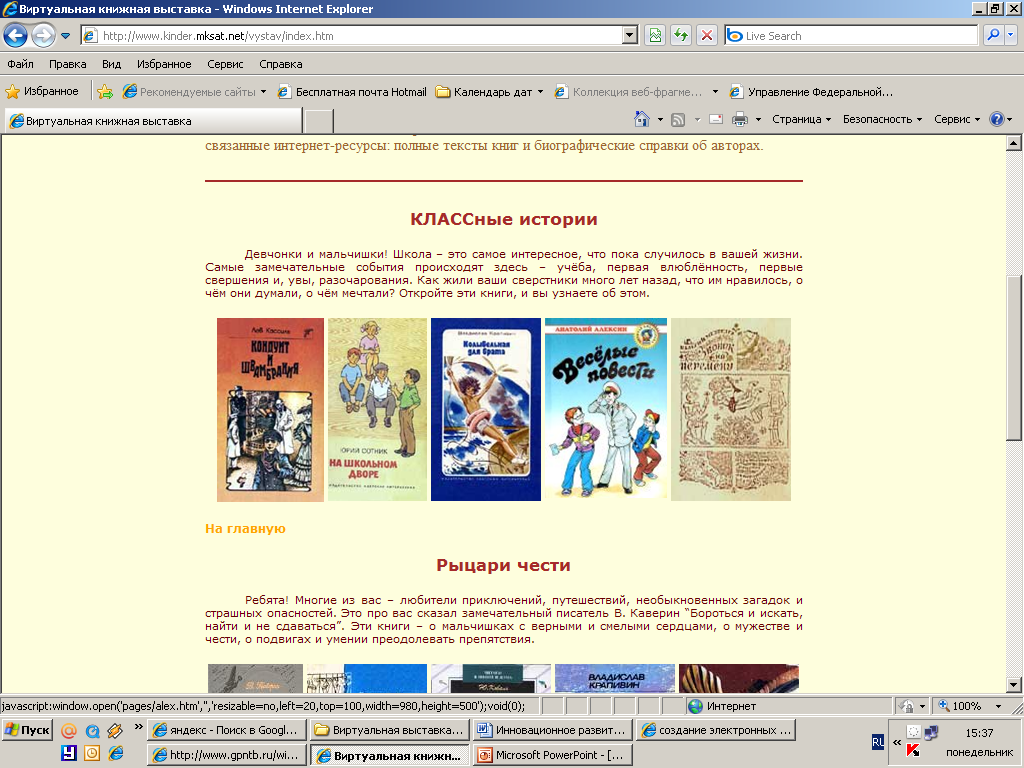 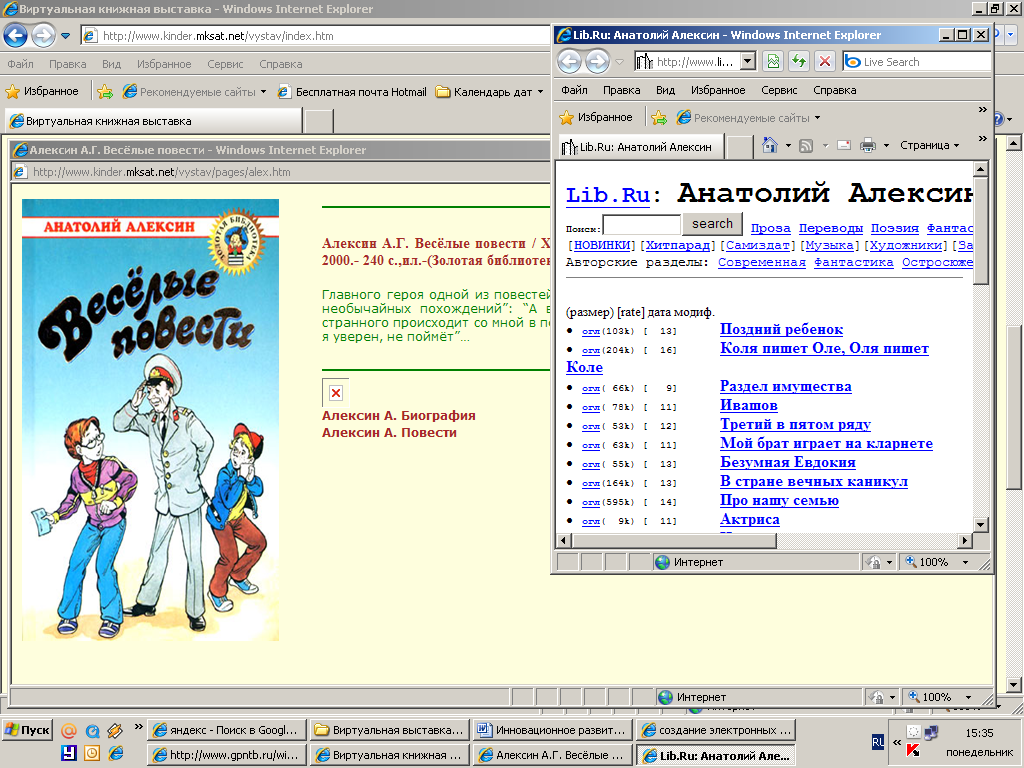 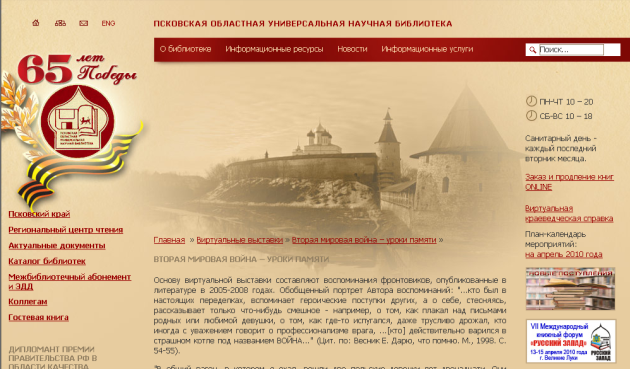 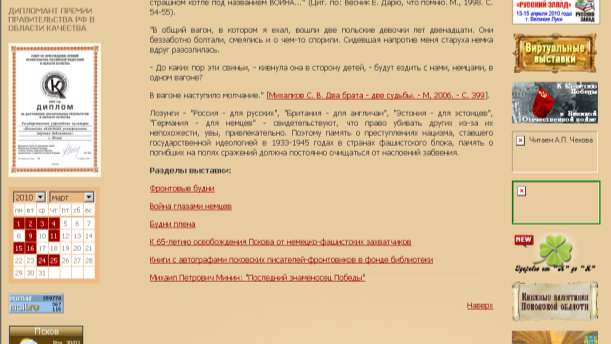 [Speaker Notes: Псковская областная универсальная научная б-ка представляет виртуальную  выставку «Вторая мировая война – уроки памяти». После предисловия к выставке следуют гиперссылки на разделы выставки]
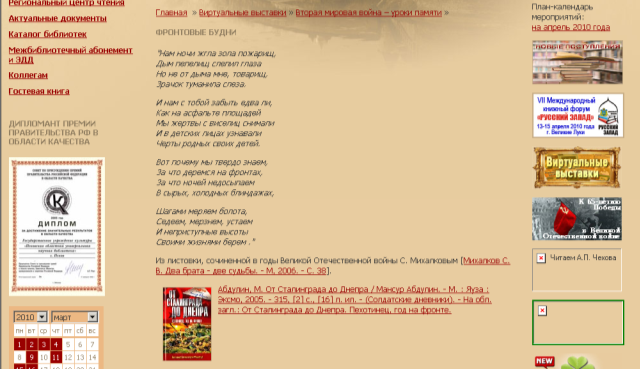 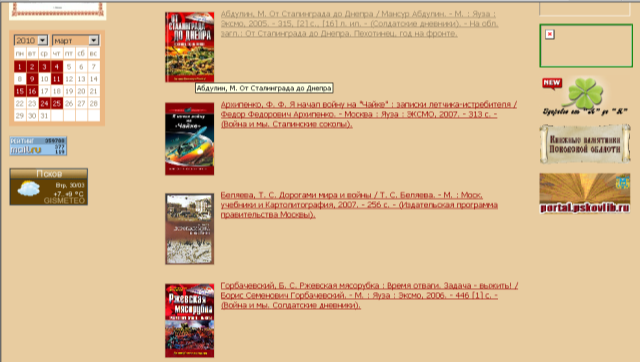 [Speaker Notes: Раздел «Фронтовые будни» открывает стихотворение Сергея Михалкова. Здесь представлены гиперссылки в виде обложки и библиографического описания на конкретную книгу.]
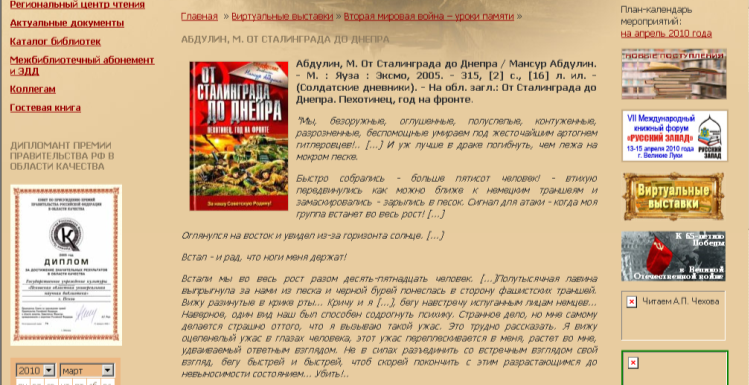 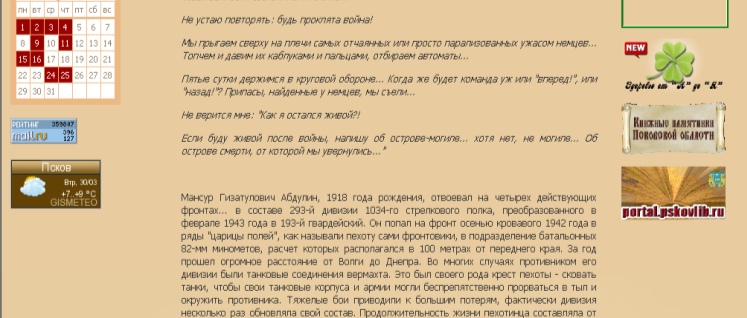 [Speaker Notes: Страница, посвященная конкретной книге. В данном случае здесь приводится цитата из произведения и отрывок из биографии писателя.]
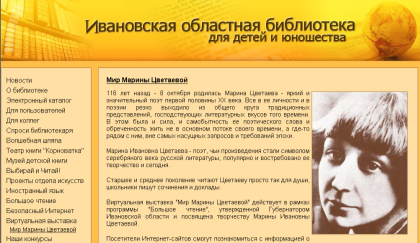 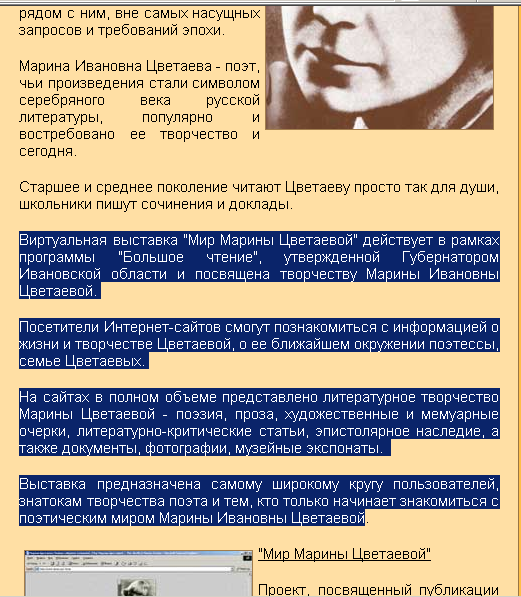 [Speaker Notes: Ивановская областная библиотека для детей и юношества представляет виртуальную выставку «Мир Марины Цветаевой».]
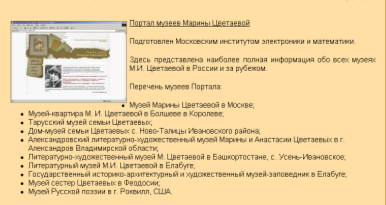 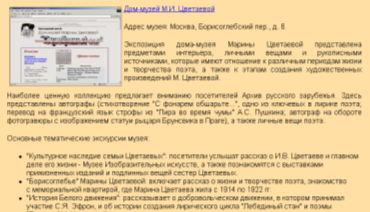 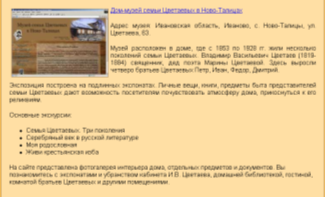 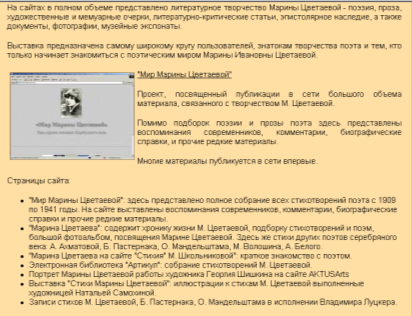 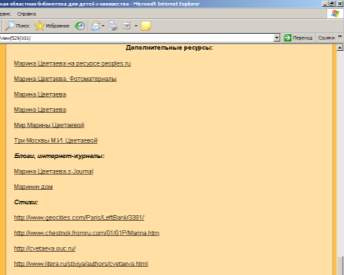 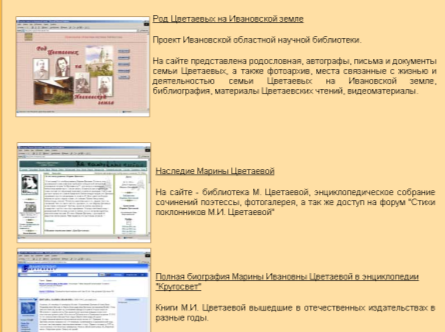 [Speaker Notes: Виртуальная выставка даёт ссылки на уже существующие в Интернете тематические сайты и порталы, посвящённые жизни и творчеству Цветаевой.]
Название выставки

Цитата

Предисловие к 
выставке

Названия разделов
Библиографичес-
кое описание книг


Изображения 
обложек
книг
Краткие 
аннотации 
к книгам
Адреса 
гиперссылок
Электронная
папка